WHAT WHERE HOW OITA?
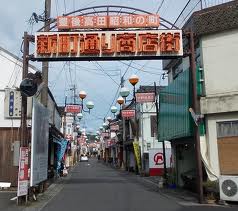 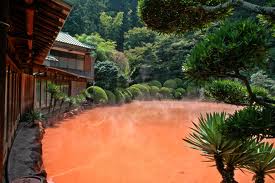 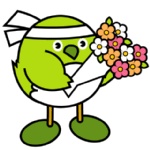 OITA!!!
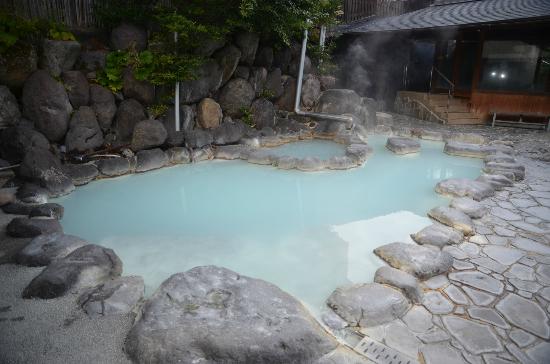 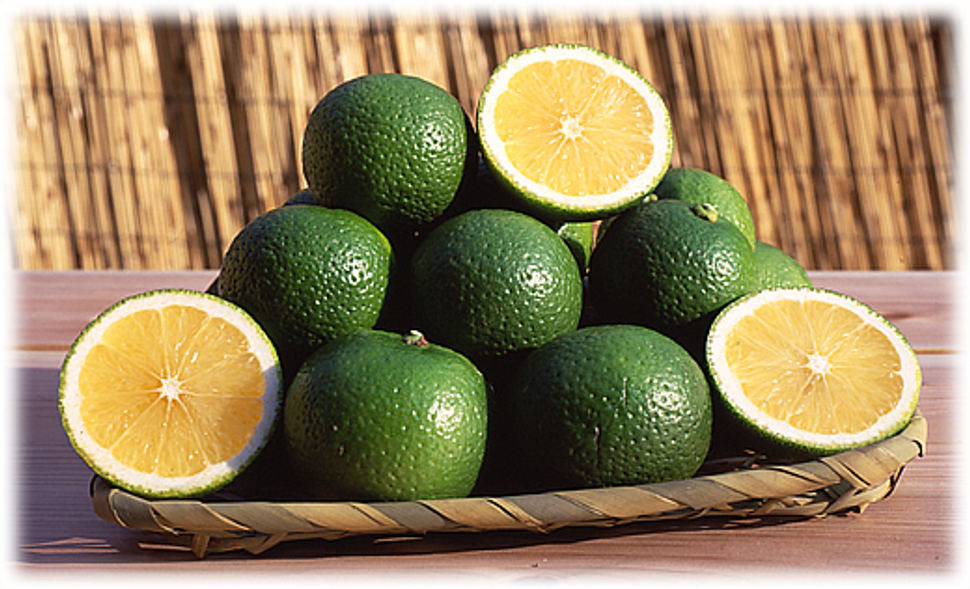 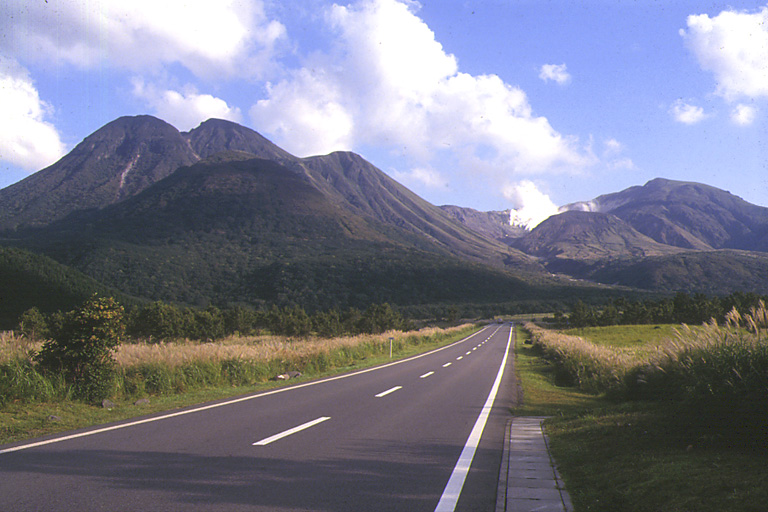 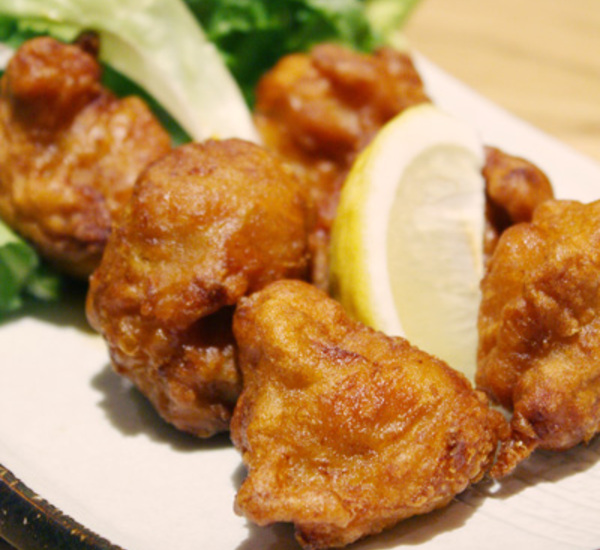 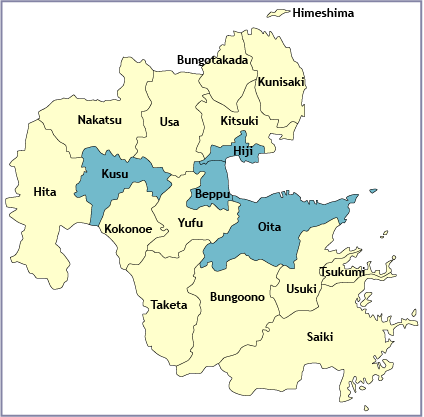 Shopping
Homewide　（ホームワイド）
Daiso　（ダイソー）
Don Quixote (ドンキホテ）(donki)
Trial　（トライアル）
Uniqlo
Hard off  (ハードオフ)
Nitori (ニトリ）
Kaldi
Park Place (パークプレス）
Wasada Town　（トキハわさだタウン）　
Yume Town (Beppu)
Entertainment Oita City
Heat Devils
Oita Trinita
Movie theatres in Oita
http://hlo.tohotheater.jp/net/schedule/055/TNPI2000J01.do
http://t-joy.net/site/oita/schedule/index.php
字幕
Round One
Wasada Town
Park Place
Entertainment Inaka
Karaoke
Find local restaurants
Find local bars
Explore your area
Festivals
Other local events/concerts
Castles
Not too far…
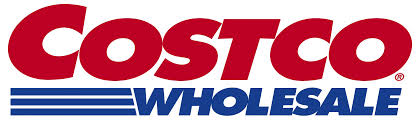 Ikea（kokura)
2 Costcos (kokura and Fukuoka)
Riverwalk mall in Kokura
H&M/ Forever 21 in Hakata
Kumamoto 
Miyazaki
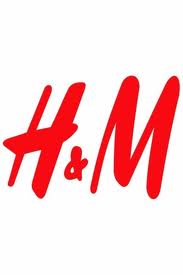 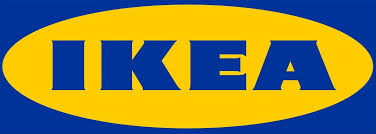 Traveling in Oita
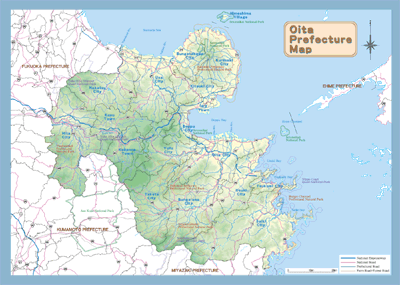 Car
Most  roads are free
Toll roads
ETC card/reader
Oita airport express is free
Parking at Donki until 3am
Other paid parking
Google maps
Life without a car
Amazon.jp ( can pay and pick up at conbini) 
The Flying pig
The meat guy
Tengu natural foods (can pay in person)
Amazon for food

Trains
Google Maps
Hyperdia
“Japan Trains” app
Buses
Oita bus navi ( busnavi-oita.com)
Oita Bus navihttp://www.busnavi-oita.com/
Google Maps
Yokaro
7000 yen per year
Unlimited rides on the bus
Book in advanced online
Only 2 buses a day
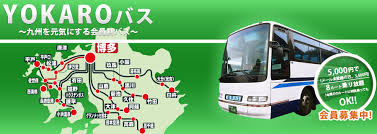 Getting by with little Japanese
Rikaichan
Google Chrome
Ask for help
Dictionaries for smartphones
Japanese (JED)
Midori
Imiwa
Chinese character panel
Study
Memrise
Anki
Flashcards Deluxe
Remembering the Kanji
Getting involved
Join in School clubs
 
Ask about other clubs or classes in town 

Join a sports team 

Explore your own area

Take Japanese classes and self study

Explore your own hobbies, create new hobbies
Hobbies
Cooking/Baking
Using a toaster oven
Substitute materials
experiment
Music
Photography
Sports
Crafting
Writing
Art (painting/sketching etc.)
Defeating Culture shock/ Homesickness
Keep in contact with friends and family 
Keep busy in your daily life
Buy foreign foods 
Make foods that you miss
Embrace the JET community
Try to make new friends from your town, your school etc.
Be easygoing
Don’t get held up by little inconveniences
BECAUSE　JAPAN!
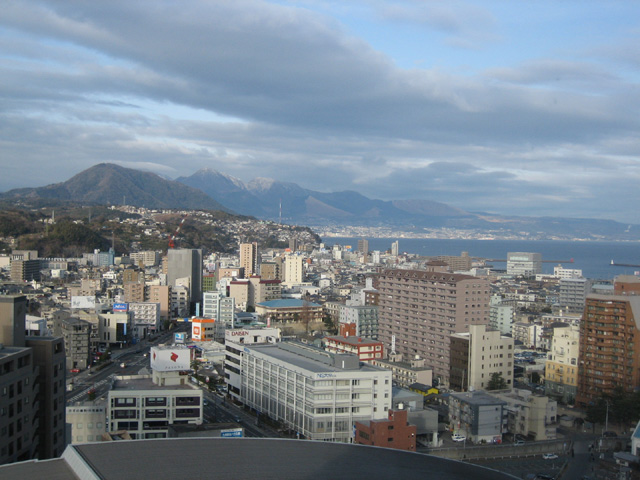 Oita City
Oita is the main city of Oita prefecture. Like most cities it has:
Shopping. (Wasada Town and Park place; Don quixote; etc)
Nightlife (Miyako-machi; izakayas; karaoke bars; PEI)
Discount stores ( Hi hirose, Hard Off; etc)
Tourist attractions/festivals:
Oita Castle
The old bank
Funai Pacchin festival ( Early August)
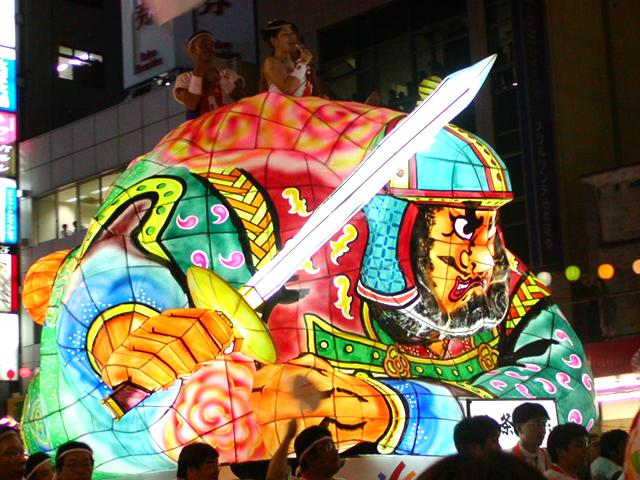 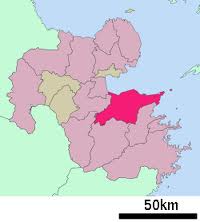 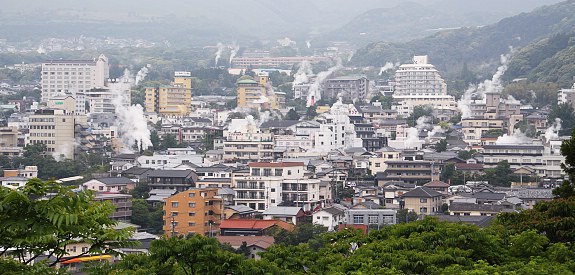 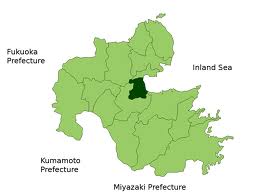 Beppu
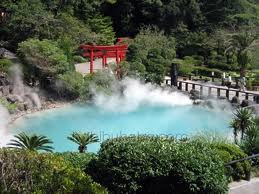 Yume Town shopping.
Nightlife (50’s dance club)
Hundreds of onsens
Takasakiyama (aka monkey mountain)
Beppu Hells (Jigoku)
Beppu Aquarium 
Spa Beach
Festivals (Mt Ogi Fire Festival (April) ; Hatto Onsen Festival (April); Summer festival (July); Christmas  FANTASIA Festival (Christmas time))
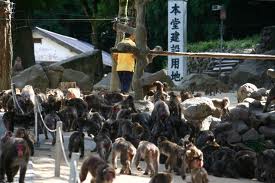 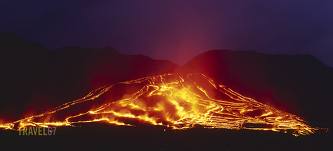 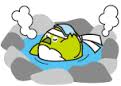 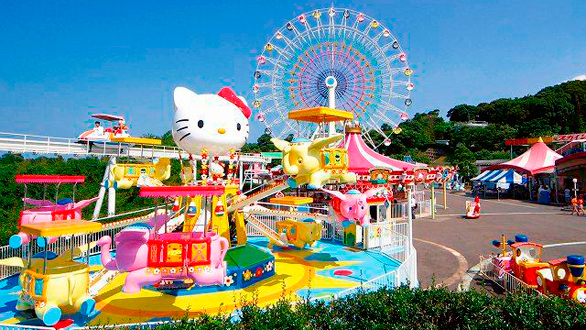 Hiji
Harmony land
Beautiful Coastline
Special fish you can
only find and eat in Hiji.
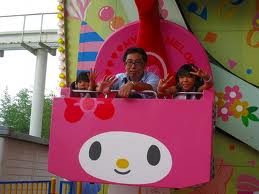 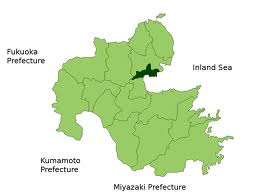 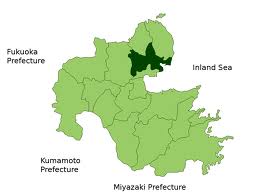 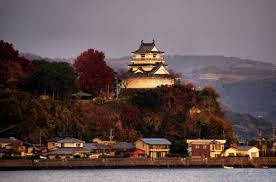 Kitsuki
Kitsuki Castle
Samurai House
Historical museum
Kimono rental for the day
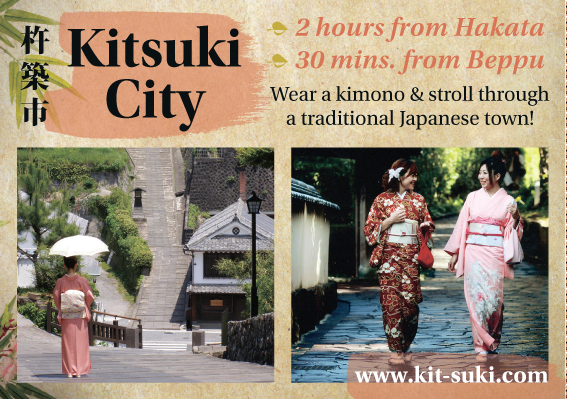 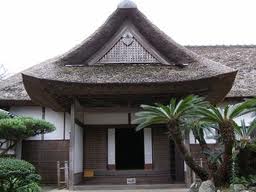 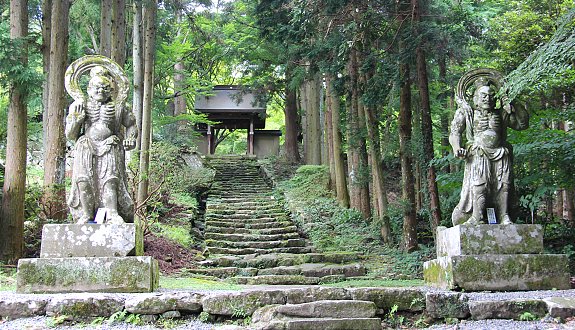 Kunisaki
Futago-ji
Gyonyu Dam
Lake Taro
Furuichi bathing beach
Oita Airport
Himeshima island (Kitsune odori festival 
( August 14th)
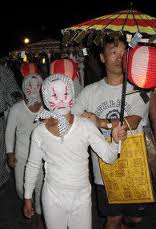 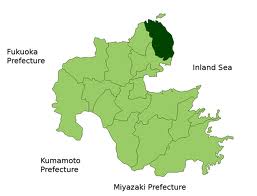 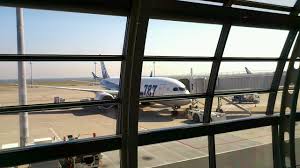 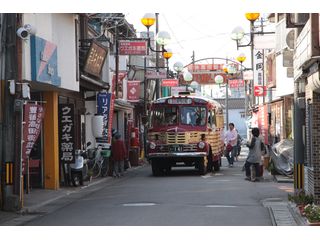 Bungotakada
Showa no machi
Fukiji (built in 718)
Tennenji
Kumano magaibutsu
Tashibu rice fields 
Obon festival (August 18th)
Naked man festival (November 22-24th)
Horan Enya festival (January)
Shujo onie festival
 (February)
Soba!
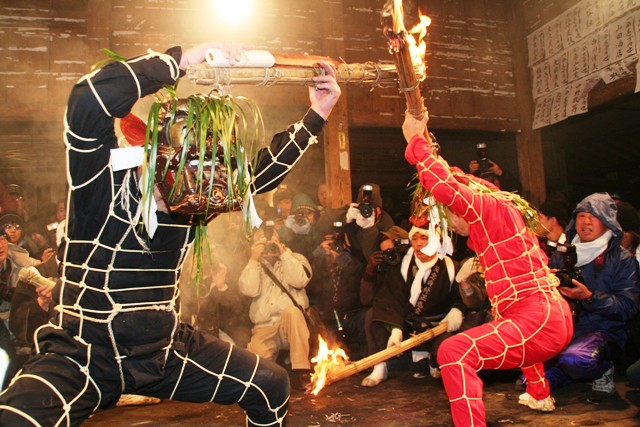 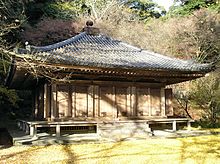 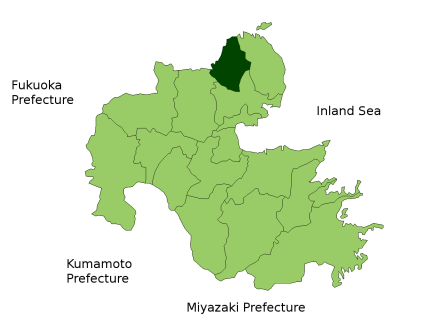 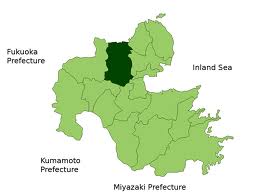 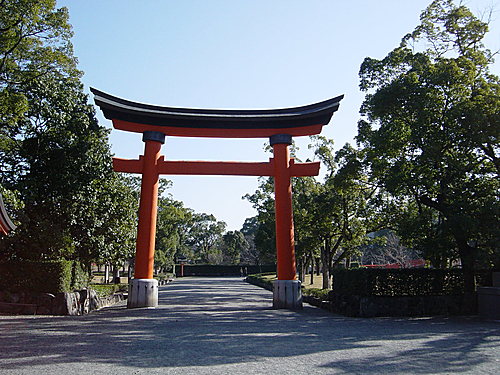 Usa
Usa Shrine
Higashi shiiya falls
African Safari
Ajimu wine
Karaage
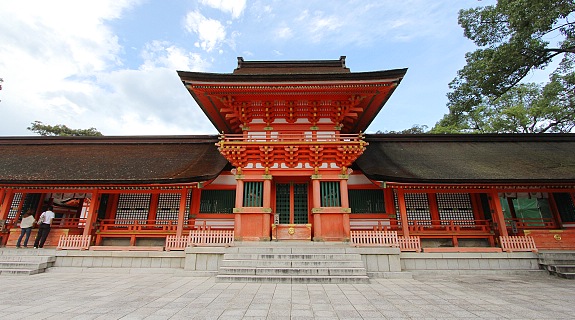 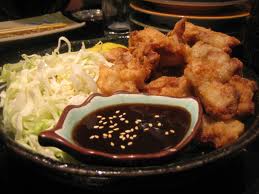 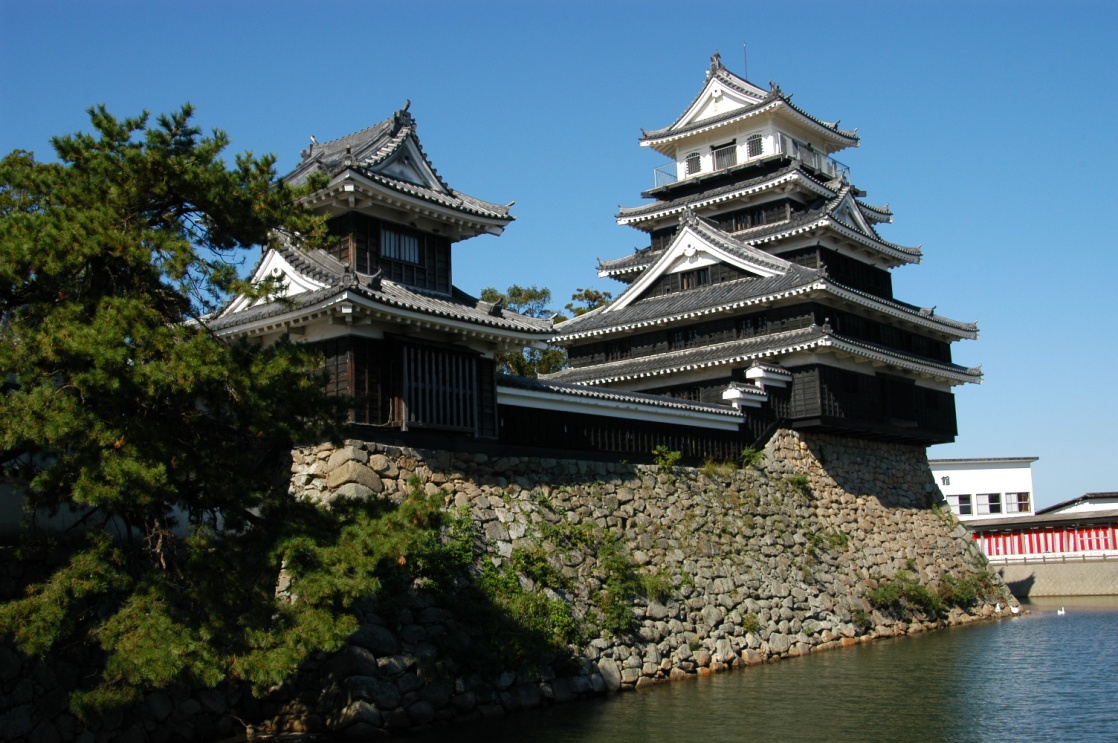 Nakatsu
Yume town
Nakatsu castle
More karaage!
Fukuzawa Yukichi’s
Hometown (the guy on the 1 man bill)
Ao no Doumon
Karaage festival 
(September 
21-22nd)
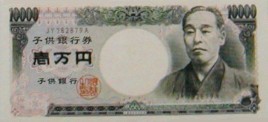 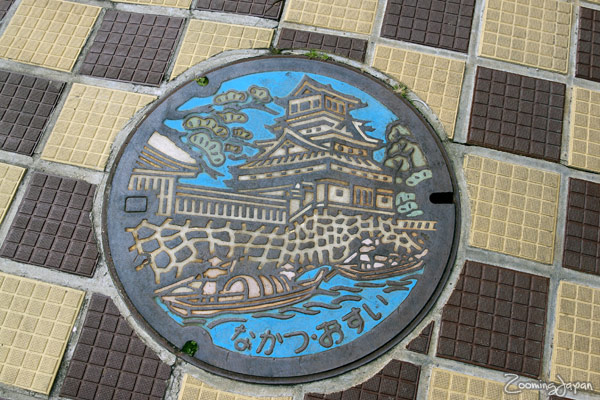 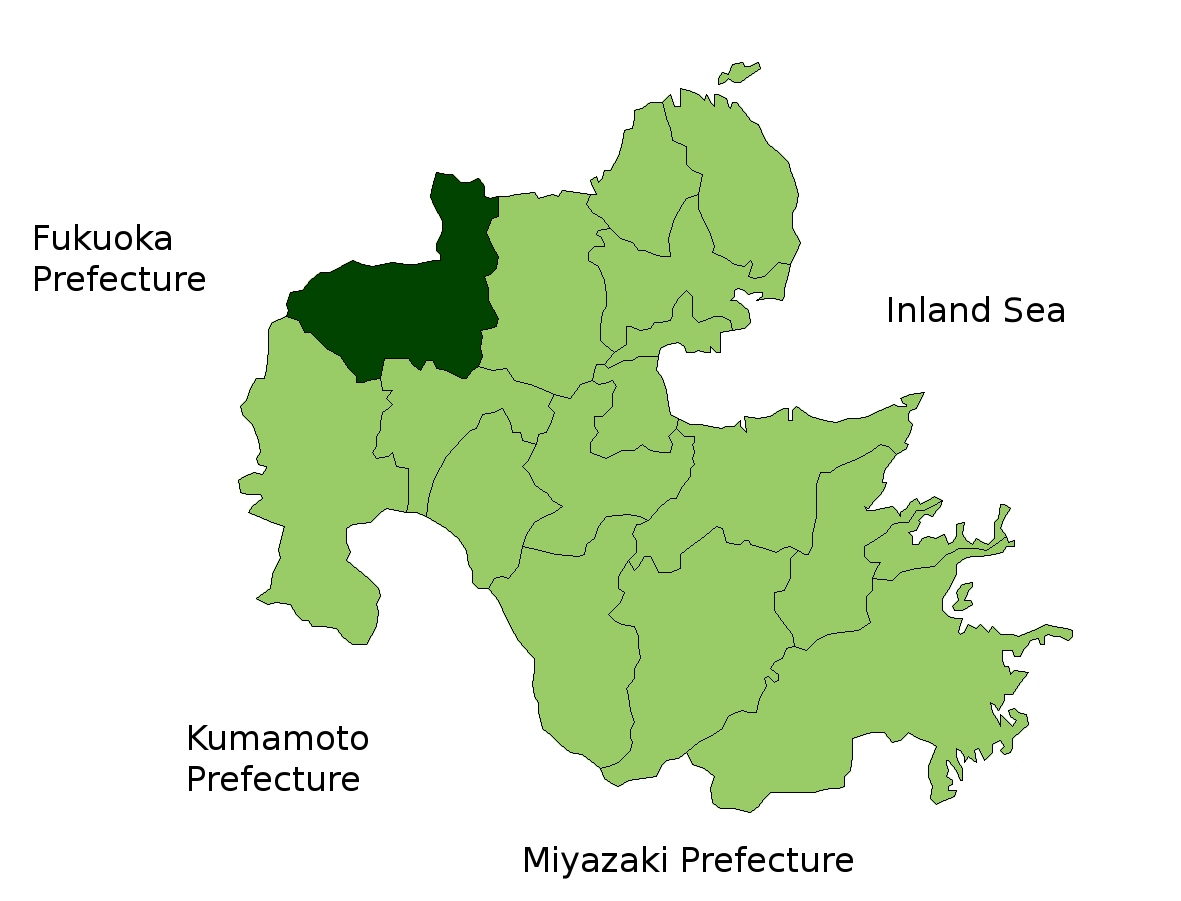 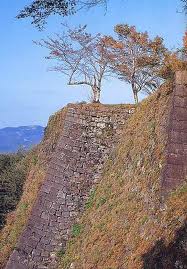 Bungo Ono/Taketa
Mt. Kuju
Lantern Festival
Ice cream scavenger hunt 
Onsen
Oka Castle
Harajiri Falls
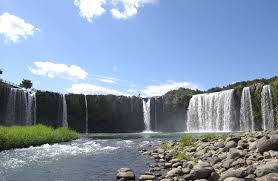 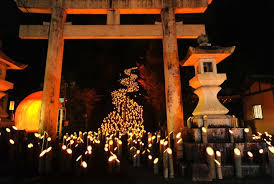 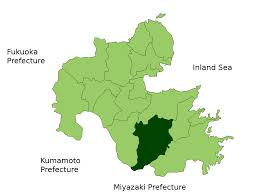 Usuki, Saiki, Tsukumi
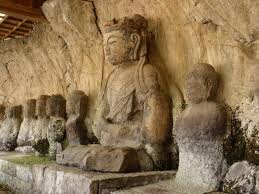 Usuki Castle
Stone Buddha
Fishing
Usuki Fire festival (late August)
Firework Festival
Fireflies in June
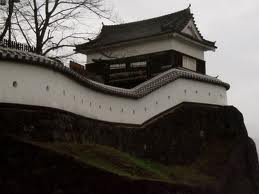 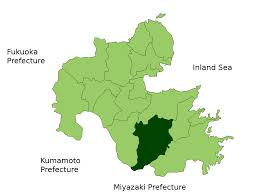 Hita, Kusu area
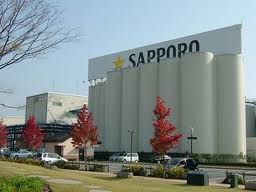 Sapporo Beer Factory
Hita Gion Festival
Onta Pottery Village
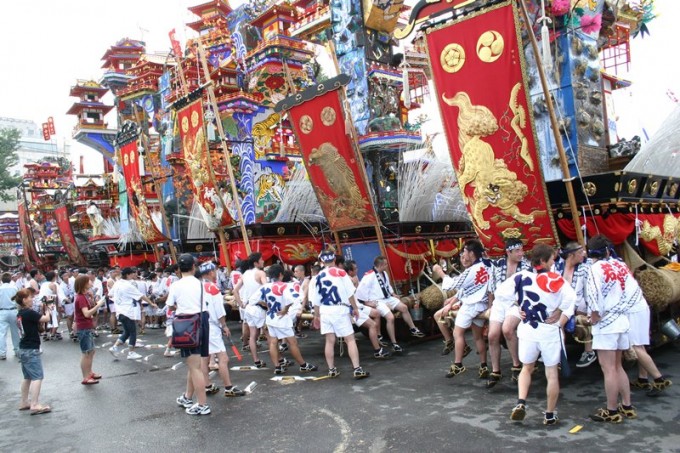 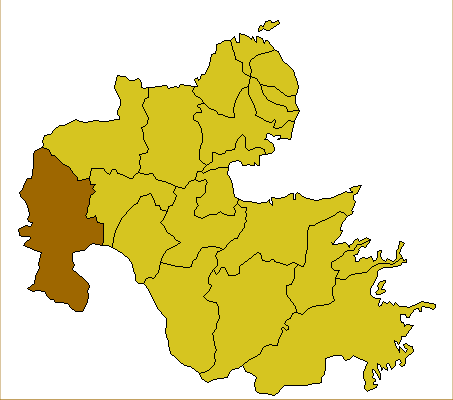 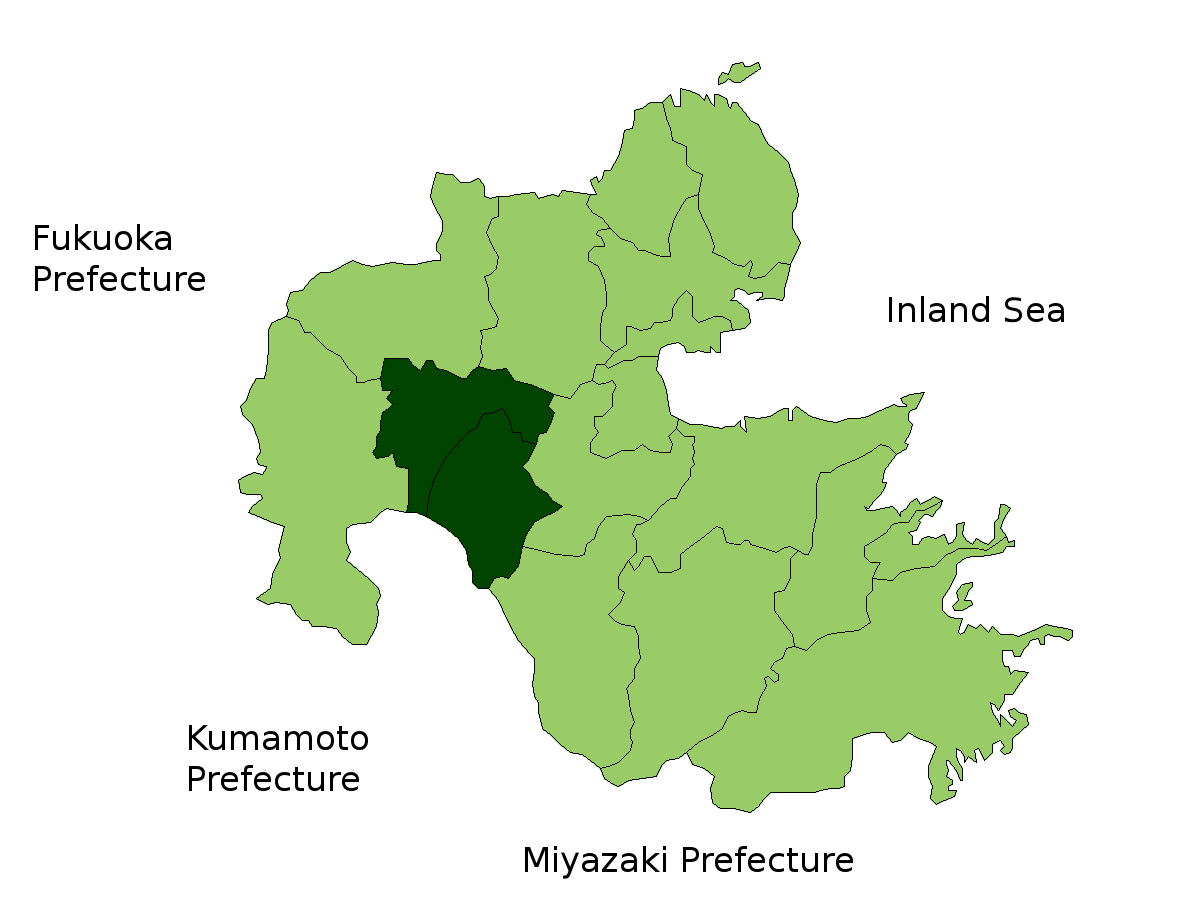